Precursores dos eventos finais
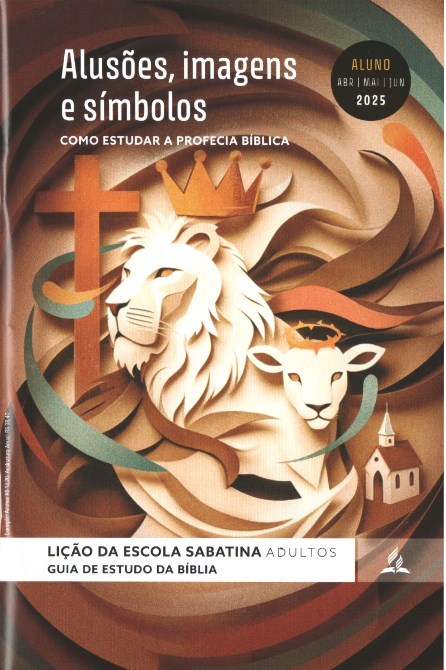 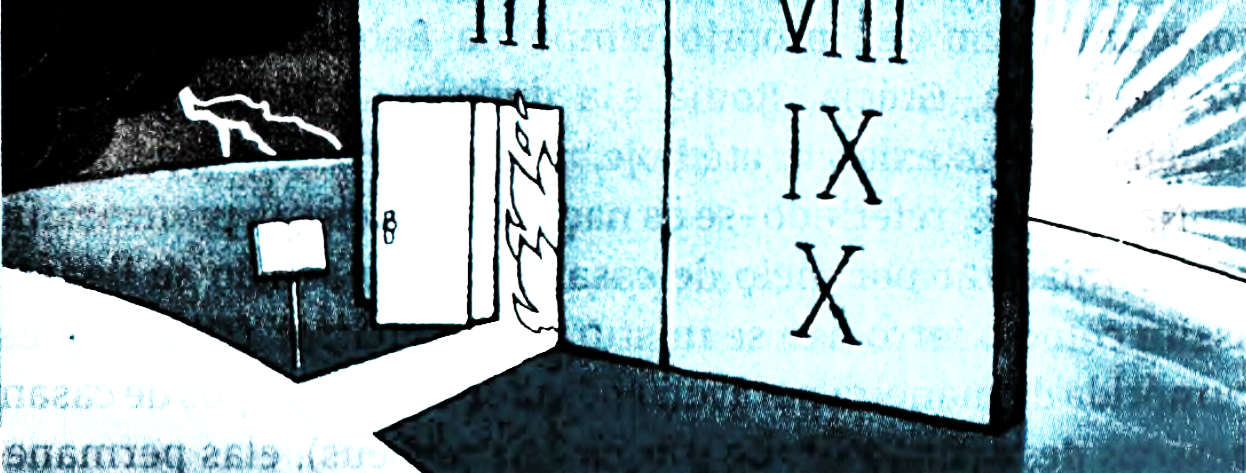 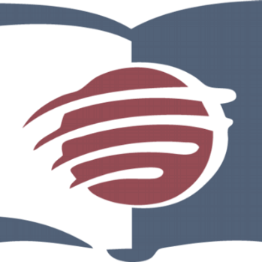 LIÇÃO 12
VERSO PARA MEMORIZAR: “Porque Deus não nos deu espírito de covardia, mas de poder, de amor e de moderação” (2Tm 1:7).
12
LEITURAS DA SEMANA: Dn 2:31-45; 3:1-12,17,18; Ap 13:11-17; Rm 1:18-25; At 12:1-17; Mt 12:9-14
design Neemias Lima
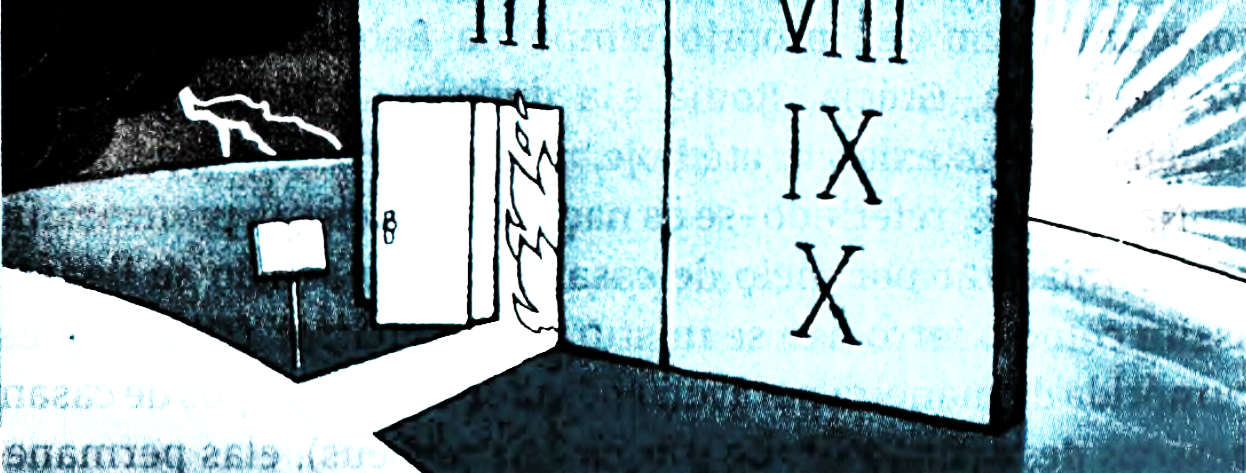 INTRODUÇÃO
Sábado
LIÇÃO 12
Nesta semana, estudaremos outras duas histórias bíblicas que prenunciam os eventos dos últimos dias em detalhes notáveis. Primeiramente, examinaremos o relato de Sadraque, Mesaque e Abede-Nego, que tem paralelos com as questões retratadas em Apocalipse 13. Então, voltaremos ao NT, onde descobrimos que a experiência dos primeiros cristãos pode nos ajudar a entender o que esperar antes do retorno de Cristo. Ambos os exemplos destacam uma coragem notável e apresentam chaves para encontrar paz de espírito mesmo nas circunstâncias mais difíceis. Repetidamente, Jesus fez declarações como “Não tenham medo” e “Por que vocês estão assustados?” (Jo 6:20; Lc 24:38). É importante lembrar que o foco da profecia é Cristo e, sendo assim, em todas as cenas retratadas nos momentos finais da Terra devemos seguir o Seu conselho: “Que o coração de vocês não fique angustiado. Vocês creem em Deus, creiam também em Mim” (Jo 14:1).
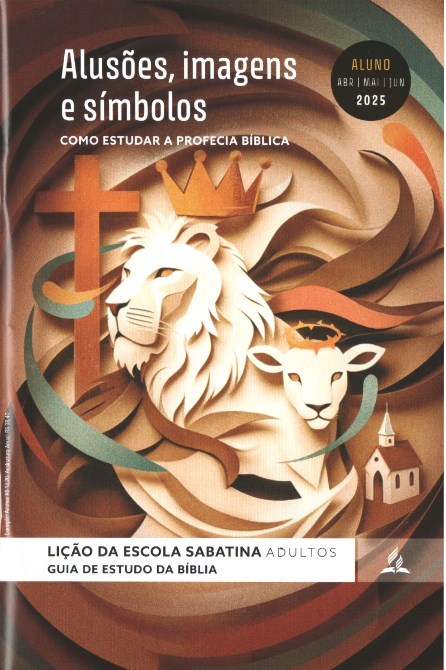 LEITURAS DA SEMANA: : Dn 2:31-45; 3:1-12,17,18; Ap 13:11-17; Rm 1:18-25; At 12:1-17; Mt 12:9-14
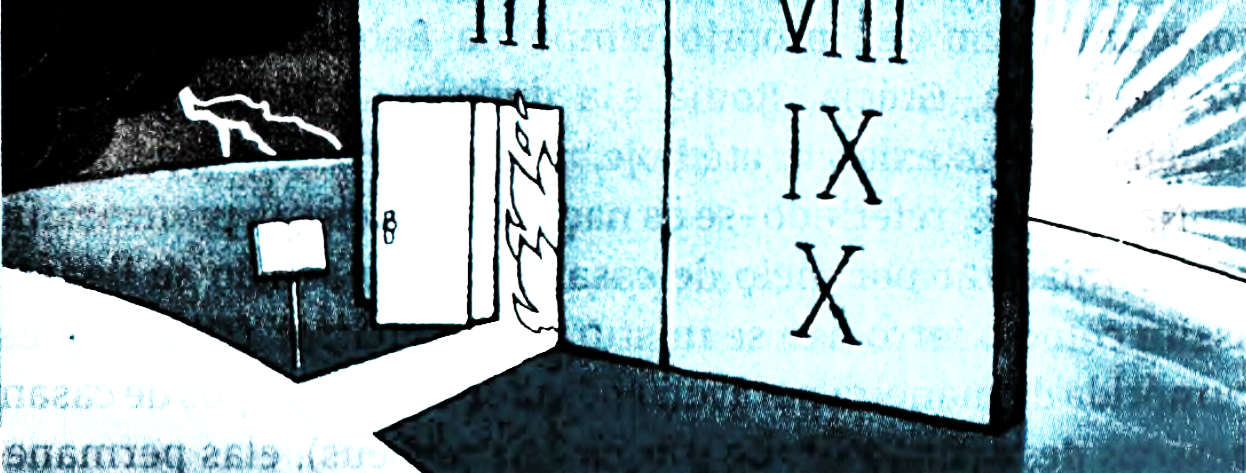 Daniel 2 e a interpretação historicista
Domingo
LIÇÃO 12
PERGUNTAS:
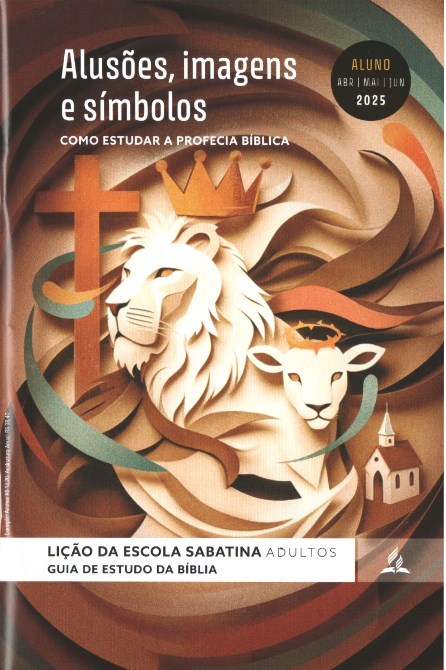 LEITURAS DA SEMANA: : Dn 2:31-45; 3:1-12,17,18; Ap 13:11-17; Rm 1:18-25; At 12:1-17; Mt 12:9-14
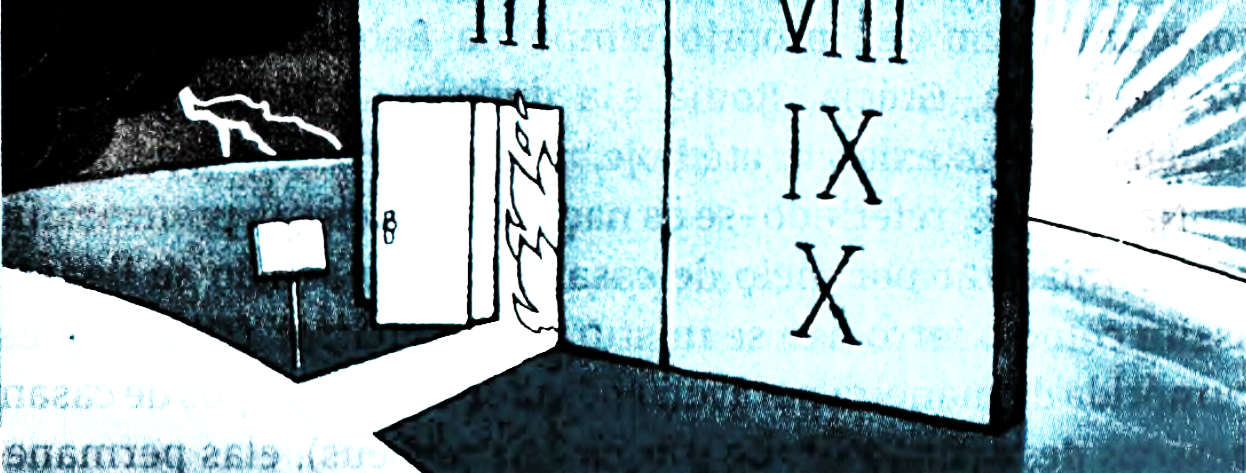 Daniel 2 e a interpretação historicista
Domingo
LIÇÃO 12
COMENTÁRIOS:
Uma das profecias mais poderosas de toda a Bíblia é Daniel 2. Escrevendo mais de 500 anos antes de Cristo, o profeta predisse a história mundial, começando em seu próprio tempo na Babilônia, e depois passando pela Média-Pérsia, Grécia, Roma e a divisão de Roma nas nações da Europa moderna como existem até hoje. Todas as profecias de Daniel seguem 0 fundamento estabelecido no capítulo 2. O restante das profecias do livro, assim como Daniel 2, apresenta a sequência de um império mundial após 0 outro até que Deus estabeleça Seu reino eterno (ver Dn 2:44; 7:13,14). Em outras palavras, as profecias se cumprem ao longo da história em uma sequência ininterrupta de impérios, começando na época do profeta e terminando no futuro, com 0 reino eterno de Deus. Essa é a interpretação historicista das profecias, que se fundamenta no próprio texto bíblico. Esse entendimento é crucial para entender os eventos dos últimos dias, especialmente como são descritos no Apocalipse.
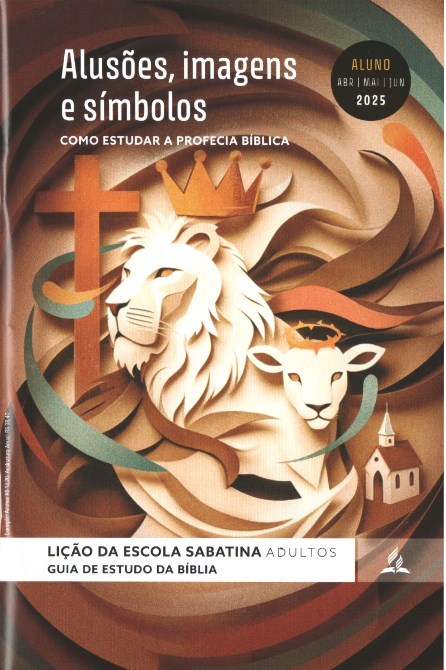 LEITURAS DA SEMANA: : Dn 2:31-45; 3:1-12,17,18; Ap 13:11-17; Rm 1:18-25; At 12:1-17; Mt 12:9-14
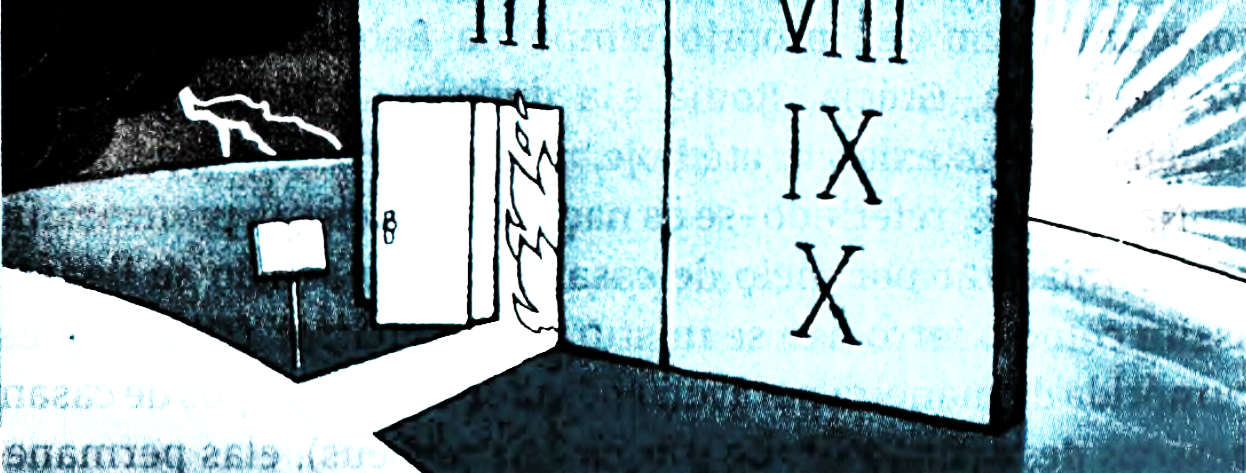 Adorando a imagem
Segunda
LIÇÃO 12
PERGUNTAS:
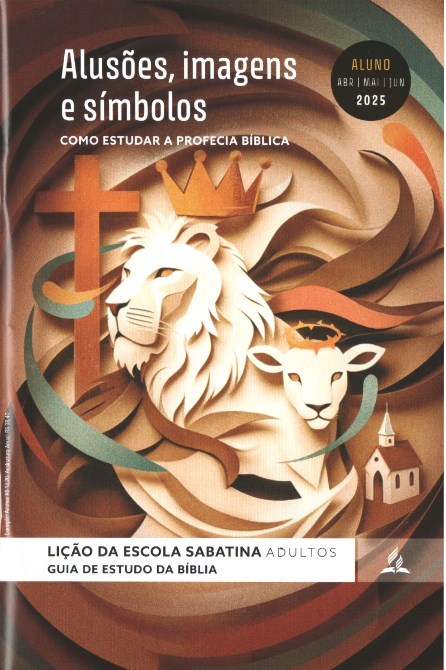 LEITURAS DA SEMANA: : Dn 2:31-45; 3:1-12,17,18; Ap 13:11-17; Rm 1:18-25; At 12:1-17; Mt 12:9-14
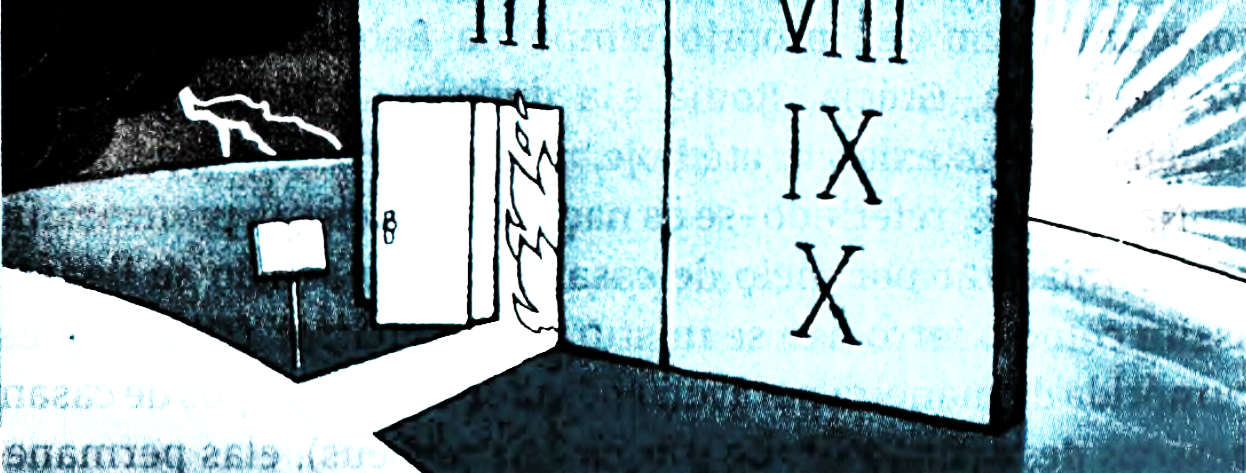 Adorando a imagem
Segunda
LIÇÃO 12
COMENTÁRIOS:
O rei ressaltou seu desafio à mensagem dada por Deus construindo uma estátua inteiramente de ouro. Que ideia ele queria transmitir com isso? Babilônia jamais cairia, e Nabucodonosor sempre seria rei. E quem ousasse desafiar essa ideia seria morto. Isso é um forte lembrete de que o desejo humano por autodeterminação pode nos cegar para a verdade sobre como o grande conflito se desenrolará. Muito facilmente esses três homens poderiam ter apresentado justificativas para sair daquela situação perigosa. Afinal, eles não estavam sendo fanáticos, dispostos a ser queimados vivos simplesmente por causa da questão de se curvarem? Usando uma linguagem atual, eles não poderiam ter simplesmente fingido, curvando-se para amarrar seus cadarços enquanto oravam ao Deus verdadeiro? Realmente valia a pena o que estavam enfrentando? Sem dúvida eles acreditavam que sim, embora suas palavras mostrassem que sabiam que talvez não escapassem vivos.
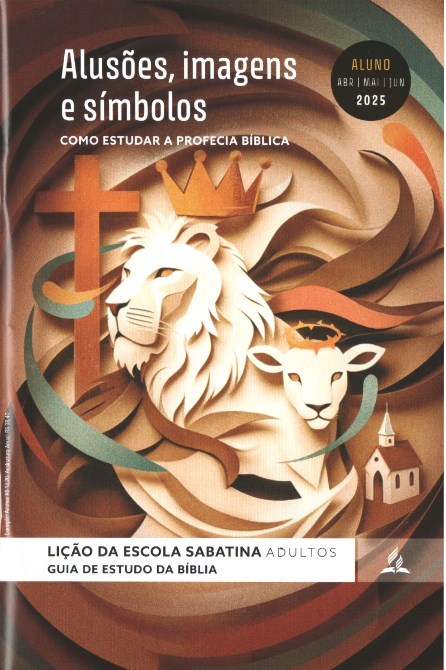 LEITURAS DA SEMANA: : Dn 2:31-45; 3:1-12,17,18; Ap 13:11-17; Rm 1:18-25; At 12:1-17; Mt 12:9-14
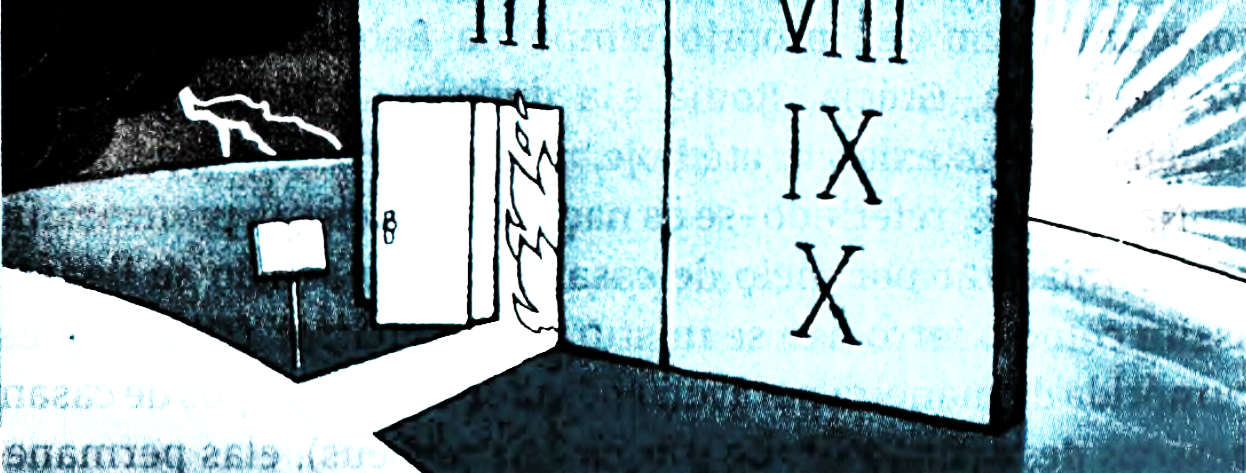 Adorando a imagem - novamente
Terça
LIÇÃO 12
PERGUNTAS:
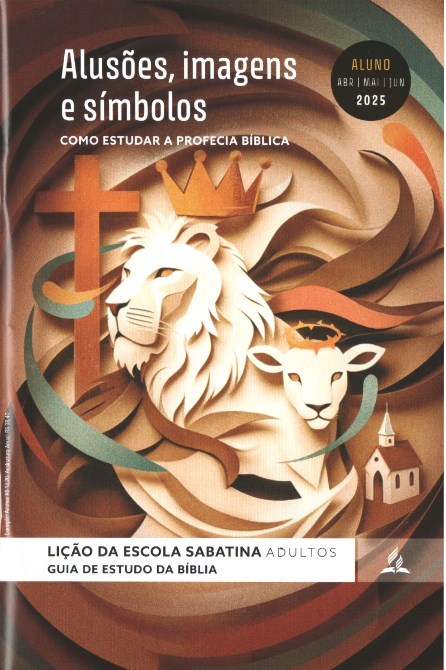 LEITURAS DA SEMANA: : Dn 2:31-45; 3:1-12,17,18; Ap 13:11-17; Rm 1:18-25; At 12:1-17; Mt 12:9-14
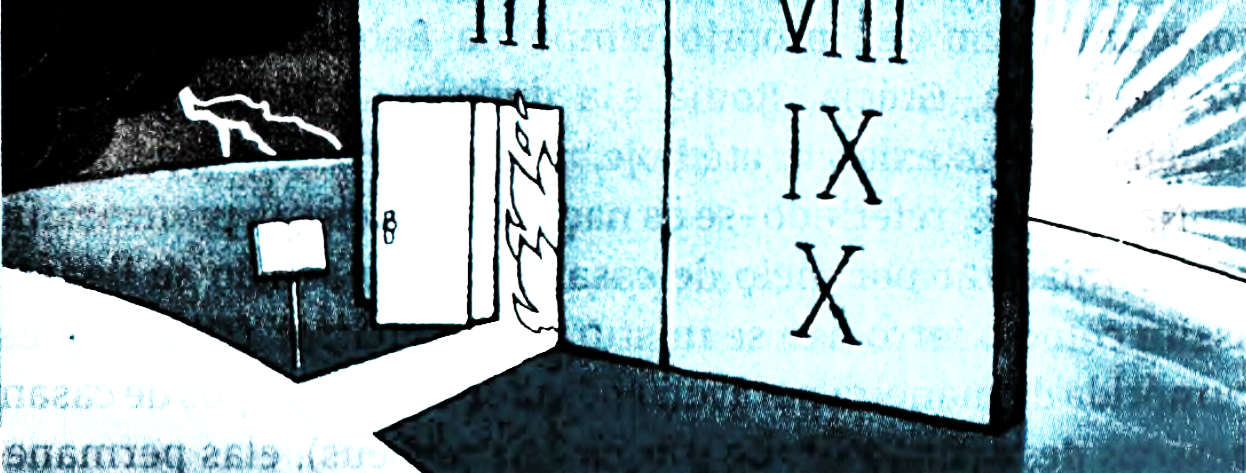 Adorando a imagem - novamente
Terça
LIÇÃO 12
COMENTÁRIOS:
0 povo de Deus é chamado a adorar o Criador (Ap 14:7), em oposição à besta e sua imagem. Os três rapazes hebreus, enfrentando uma ameaça semelhante, recusaram-se a adorar qualquer coisa que não fosse Deus, 0 Criador. Portanto, por mais diferentes que sejam as circunstâncias entre o que aconteceu na planície de Dura, com a ordem para adorar a imagem, em oposição ao Criador, e o que acontecerá no mundo com o chamado para adorar a imagem também em oposição ao Criador, o princípio é 0 mesmo. Adoração não significa necessariamente curvar-se e oferecer incenso, embora possa incluir essas práticas. Adoramos tudo aquilo a quem prestamos lealdade suprema. Quando consideramos quem Deus é, nosso Criador e Redentor, então fica claro que somente Ele deve ser adorado. Adorar outra coisa é idolatria. Talvez isso ajude a explicar as palavras aparentemente duras de Jesus: “Quem não é por Mim é contra Mim; e quem Comigo não ajunta espalha” (Mt 12:30). Os eventos finais são uma manifestação mais intensa dessa verdade.
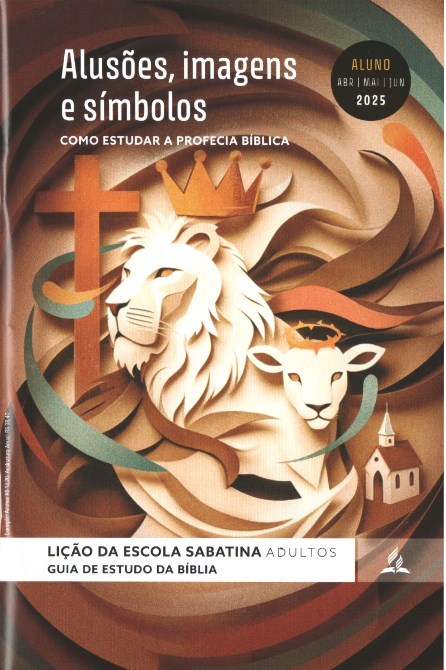 LEITURAS DA SEMANA: : Dn 2:31-45; 3:1-12,17,18; Ap 13:11-17; Rm 1:18-25; At 12:1-17; Mt 12:9-14
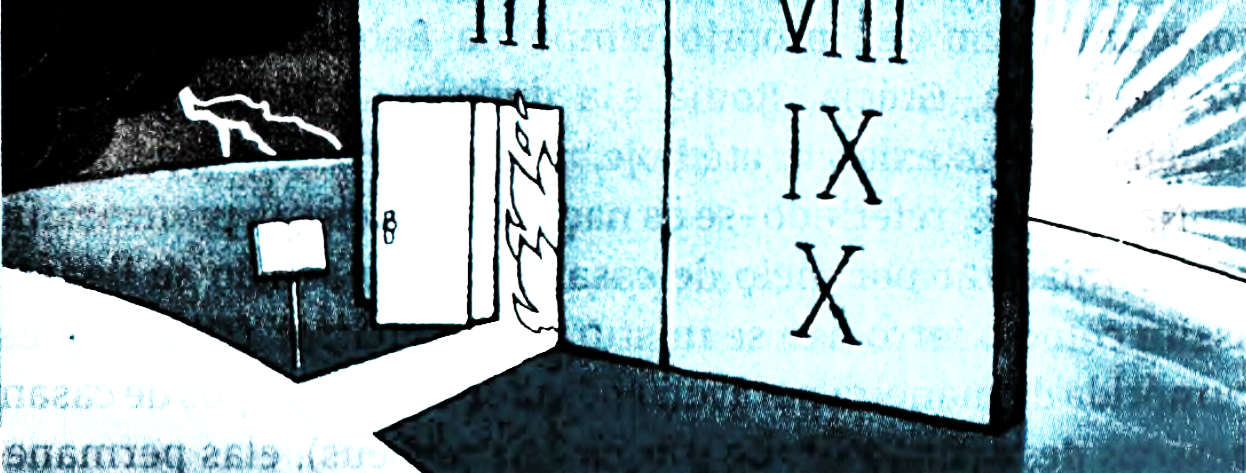 Perseguição à igreja apostólica
Quarta
LIÇÃO 12
PERGUNTAS:
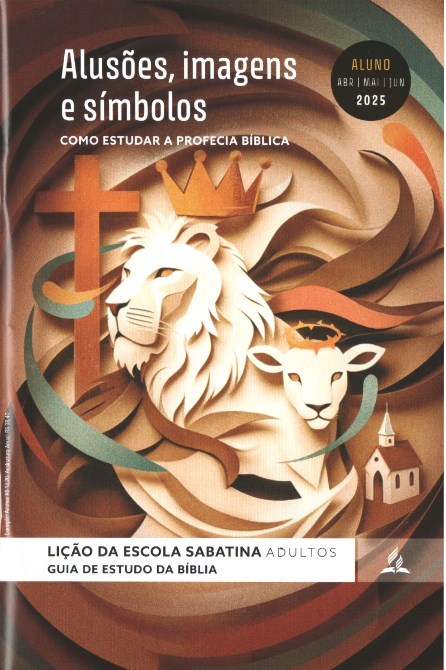 LEITURAS DA SEMANA: : Dn 2:31-45; 3:1-12,17,18; Ap 13:11-17; Rm 1:18-25; At 12:1-17; Mt 12:9-14
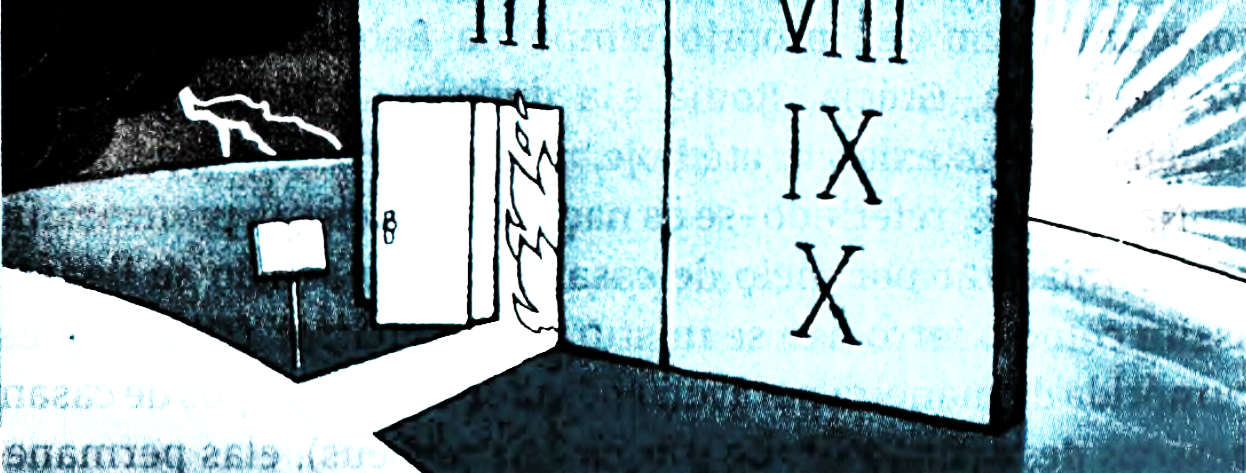 Perseguição à igreja apostólica
Quarta
LIÇÃO 12
COMENTÁRIOS:
Tiago havia sido decapitado, e Pedro seria 0 próximo; os cristãos enfrentavam pena de morte. Um dos aspectos notáveis da história é que Pedro estava dormindo naquela noite terrível em sua vida! O anjo teve que tocar no lado dele para acordá-lo!
Pedro foi libertado miraculosamente e se dirigiu a uma reunião de crentes que tiveram dificuldade em acreditar que ele realmente havia sido libertado, embora estivessem orando por isso. Eles ficaram admirados - 0 que nos faz pensar com que frequência oramos e mal ousamos acreditar que Deus realmente nos responderá. Alguns crentes foram livrados, mas outros foram mortos. À medida que nos aproximamos do fim dos tempos, isso também acontecerá. Até Pedro, embora liberto naquela ocasião, acabou morrendo por sua fé.
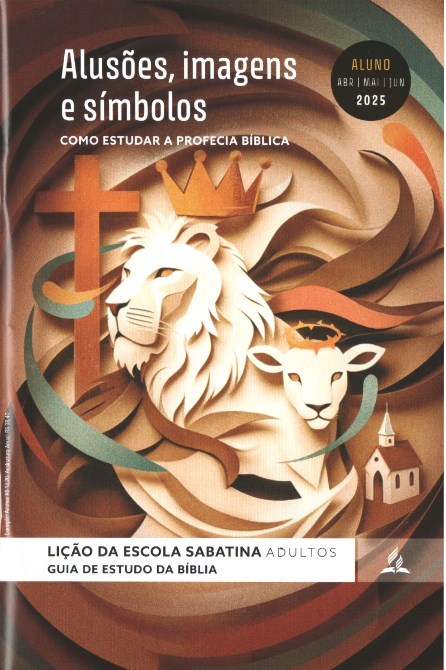 LEITURAS DA SEMANA: : Dn 2:31-45; 3:1-12,17,18; Ap 13:11-17; Rm 1:18-25; At 12:1-17; Mt 12:9-14
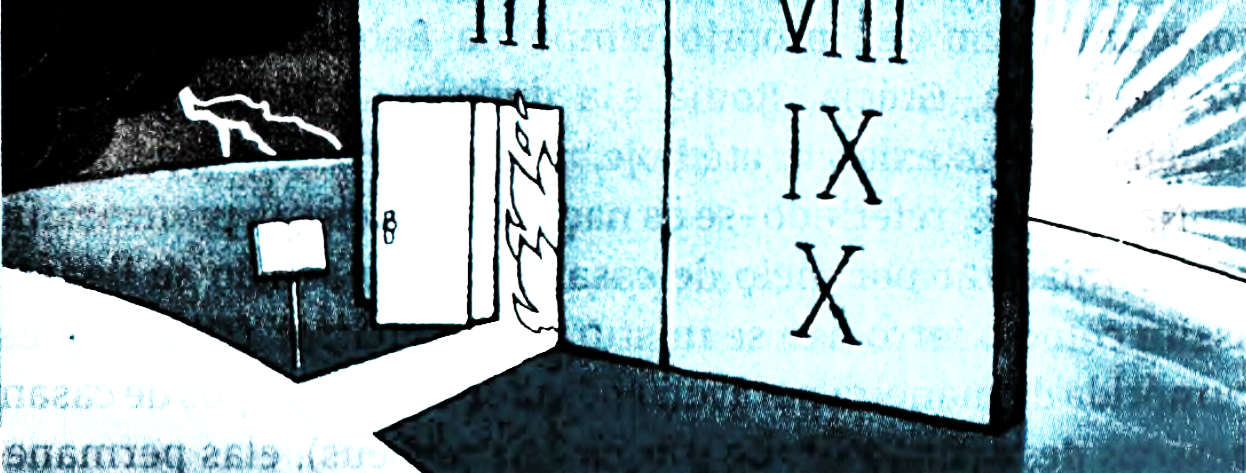 A marca da besta
Quinta
LIÇÃO 12
PERGUNTAS:
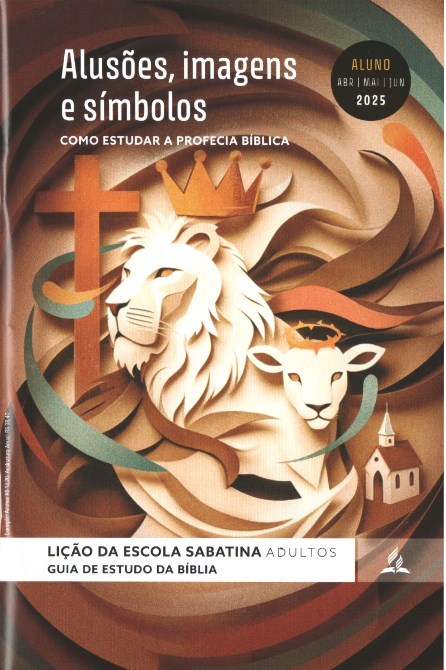 LEITURAS DA SEMANA: : Dn 2:31-45; 3:1-12,17,18; Ap 13:11-17; Rm 1:18-25; At 12:1-17; Mt 12:9-14
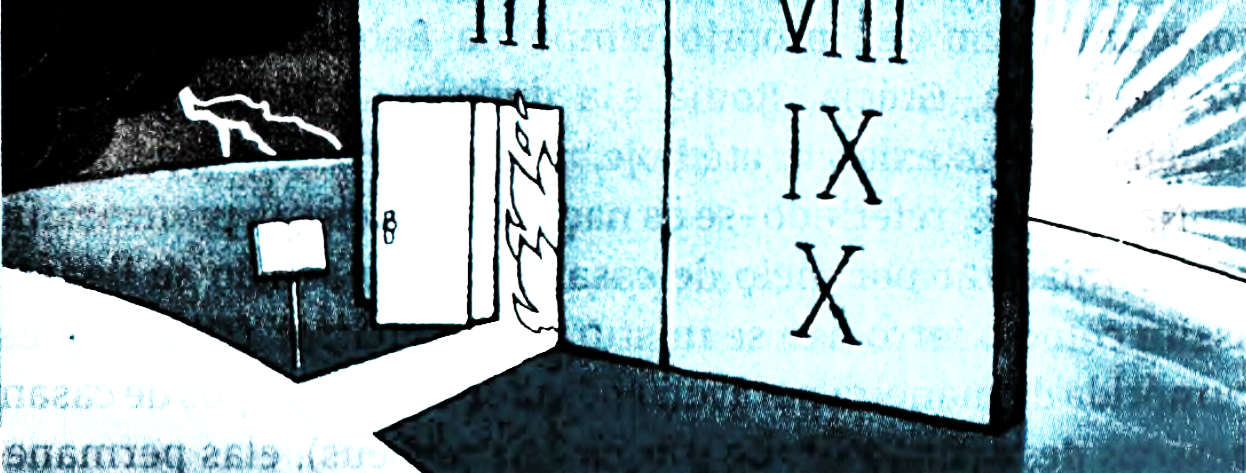 A marca da besta
Quinta
LIÇÃO 12
COMENTÁRIOS:
Em Mateus 12, depois que Jesus curou no sábado 0 homem com a mão ressequida (Mt 12:9-13) como os líderes religiosos reagiram? “Mas os fariseus, saindo dali, conspiravam contra Ele, procurando ver como O matariam” (Mt 12:14). Eles procuraram matar Jesus por causa do sábado? Em João 5:1-16, depois de outra cura miraculosa ocorrida no dia sagrado, os líderes “perseguiam Jesus, porque fazia essas coisas no sábado” (Jo 5:16). O desejo de matar por causa da tradição (a Bíblia não proíbe curas no sábado, assim como nenhum texto bíblico colocou a guarda do domingo em lugar da observância do sábado) versus a maneira correta de observar o sábado? Embora a questão específica com Jesus não seja a mesma dos eventos finais, é bem próxima: lei humana versus a lei de Deus - e, em ambos os casos, a lei contestada gira em torno do sábado bíblico.
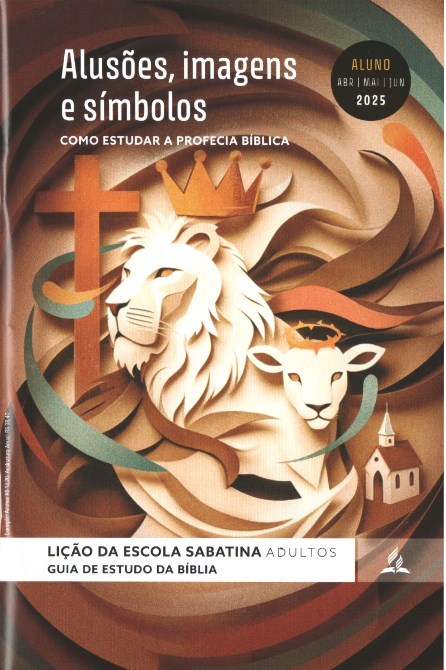 LEITURAS DA SEMANA: : Dn 2:31-45; 3:1-12,17,18; Ap 13:11-17; Rm 1:18-25; At 12:1-17; Mt 12:9-14
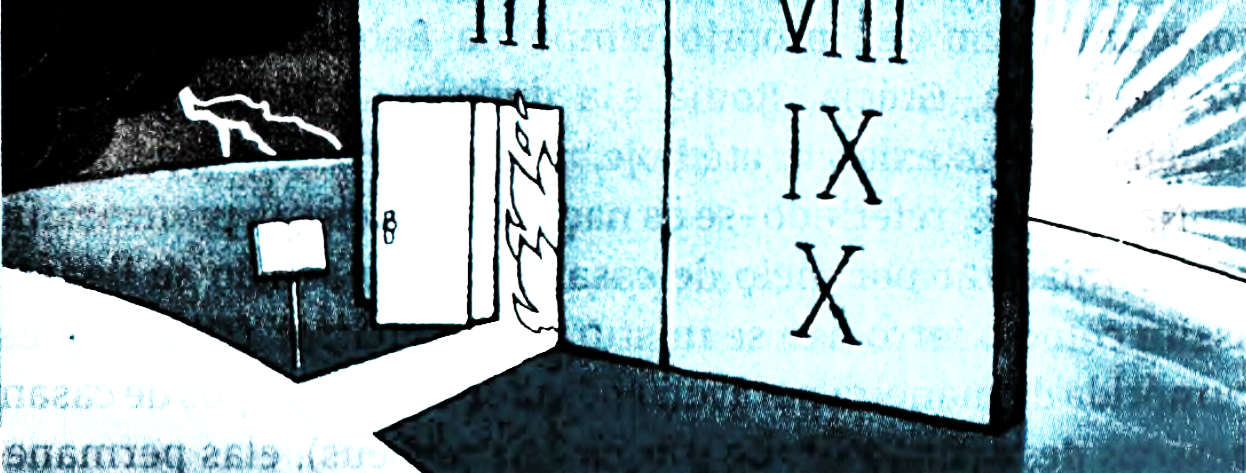 Estudo adicional
Sexta
LIÇÃO 12
COMENTÁRIOS:
“Muitas vezes, anjos aparecem em forma humana nas assembleias dos
justos. Eles visitam também as reuniões dos ímpios, assim como foram a Sodoma, para fazer um relatório de suas ações e verificar se passaram dos limites da paciência de Deus. O Senhor tem prazer na misericórdia; e, por amor aos poucos que realmente O servem, restringe as calamidades, prolongando a tranquilidade das multidões. Aqueles que pecam contra Deus mal compreendem que devem sua própria vida aos poucos fiéis que eles gostam de ridicularizar e oprimir” (O Grande Conflito, p. 524).
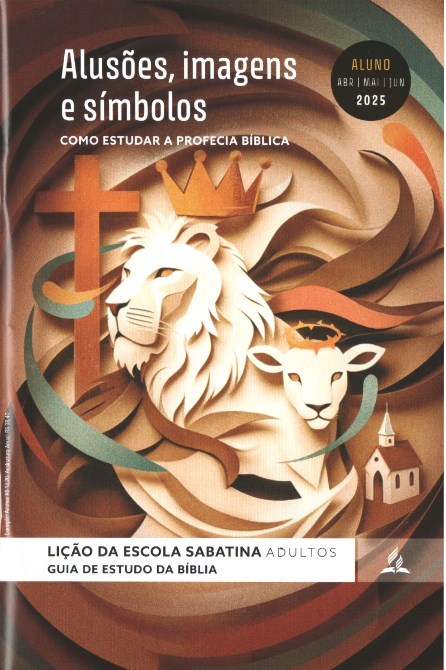 LEITURAS DA SEMANA: : Dn 2:31-45; 3:1-12,17,18; Ap 13:11-17; Rm 1:18-25; At 12:1-17; Mt 12:9-14
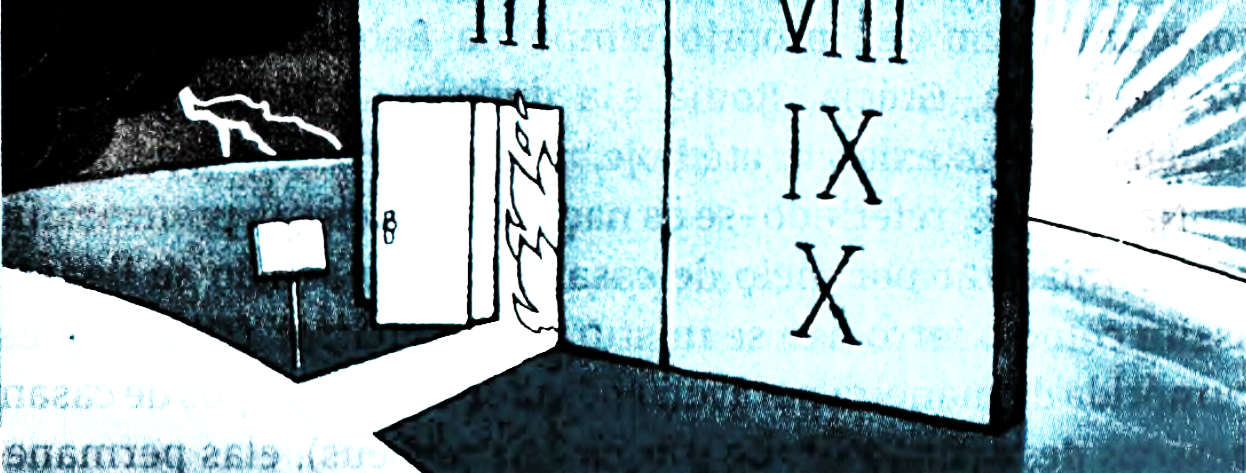 Estudo adicional
Sexta
LIÇÃO 12
PERGUNTAS:
1. Leia 2 Timóteo 1:7. Que aspectos das profecias mais o preocupam? Como nos livrar do medo e ver esperança nas profecias?

2. Pode ser difícil ver como o sábado e o domingo se tornarão 0 centro das atenções no fim, mas o mundo pode mudar. Devemos basear nossa fé em eventos que podem mudar em um instante, ou unicamente na Palavra?

3. Os impérios de Daniel 2 e 7 surgiram e desapareceram como previsto. De nossa perspectiva hoje, apenas mais um reino está por vir. Qual é esse reino, e por que podemos ter certeza de que ele, de fato, virá como previsto?
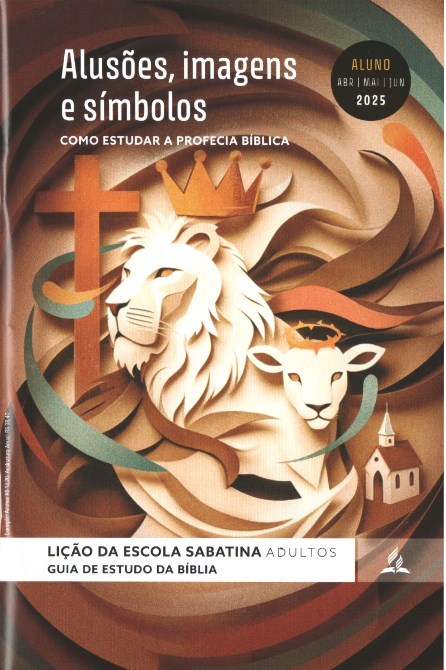 LEITURAS DA SEMANA: : Dn 2:31-45; 3:1-12,17,18; Ap 13:11-17; Rm 1:18-25; At 12:1-17; Mt 12:9-14